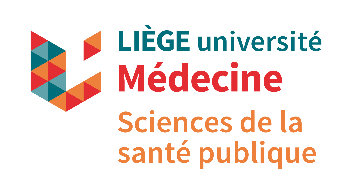 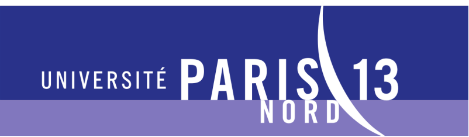 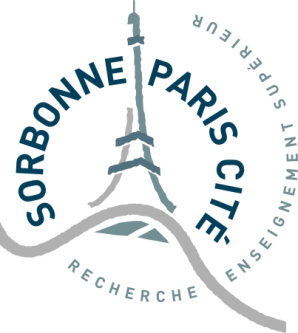 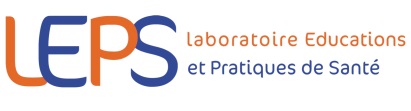 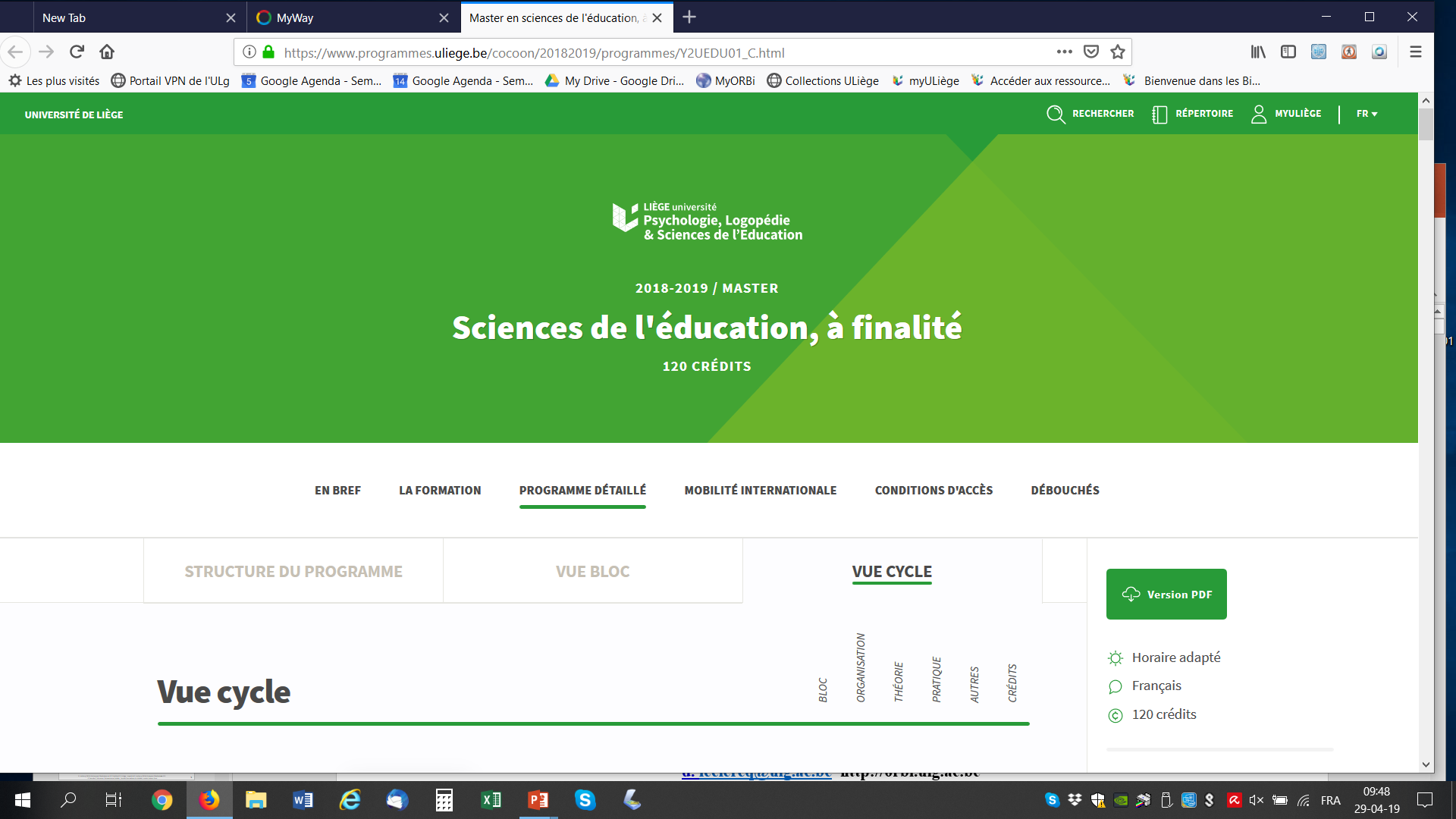 Le modèle ASCID
des facteurs de production des conduites

Cognition (C)

C3. Les réseaux conceptuels 
et leur évolution
EA 3412
Dieudonné Leclercq

d. leclercq@ulg.ac.be
Ecrits téléchargeables gratuitement 
à partir de http://orbi.ulg.ac.be

2020
1
D. Leclercq (2020). C3 Cognition. Les réseaux conceptuels et leur évolution. DSSP Université de Liège & LEPS Université Paris 13
Comment grandit le réseau conceptuel et pour combien de temps ?
AVANT formation
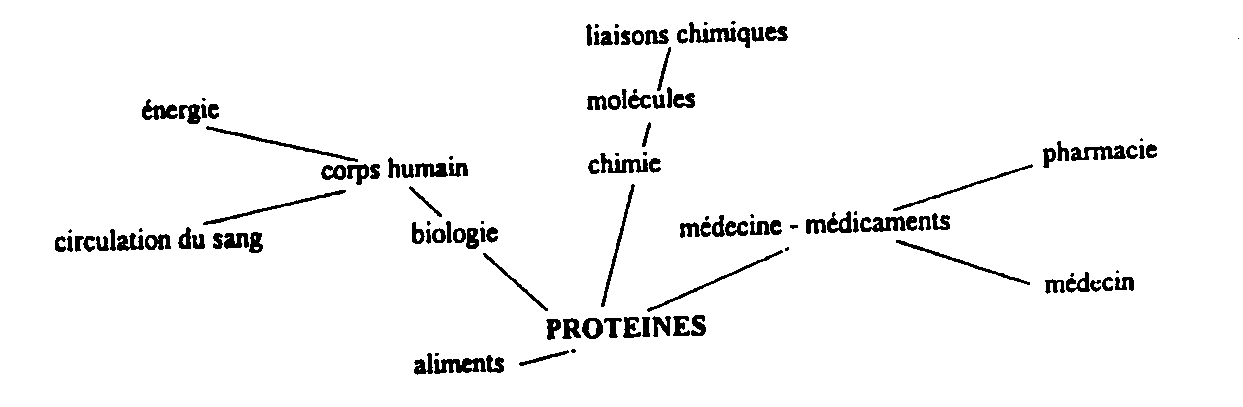 2
D. Leclercq (2020). C3 Cognition. Les réseaux conceptuels et leur évolution. DSSP Université de Liège & LEPS Université Paris 13
AVANT Formation
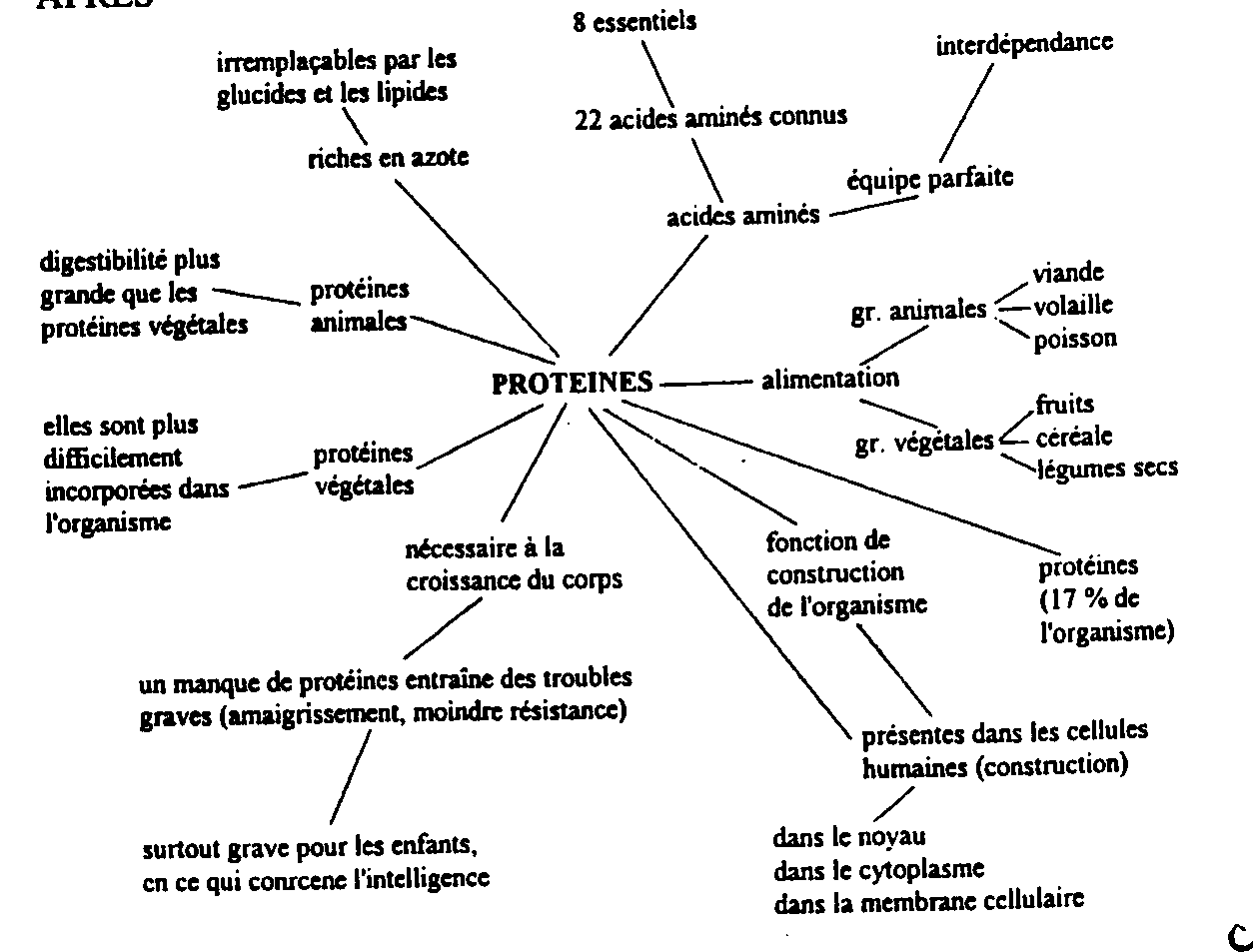 3
D. Leclercq (2020). C3 Cognition. Les réseaux conceptuels et leur évolution. DSSP Université de Liège & LEPS Université Paris 13
Juste APRES
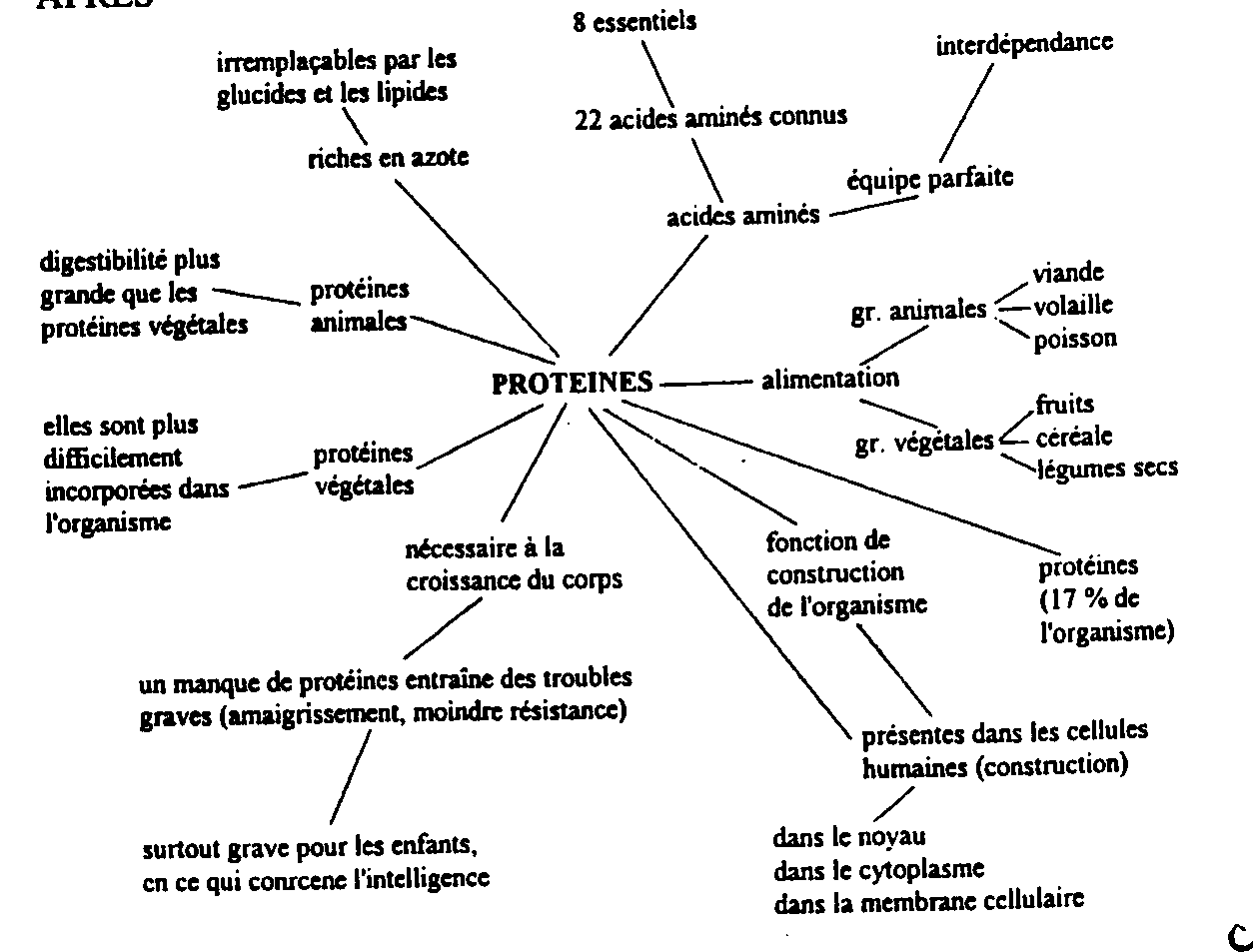 4
D. Leclercq (2020). C3 Cognition. Les réseaux conceptuels et leur évolution. DSSP Université de Liège & LEPS Université Paris 13
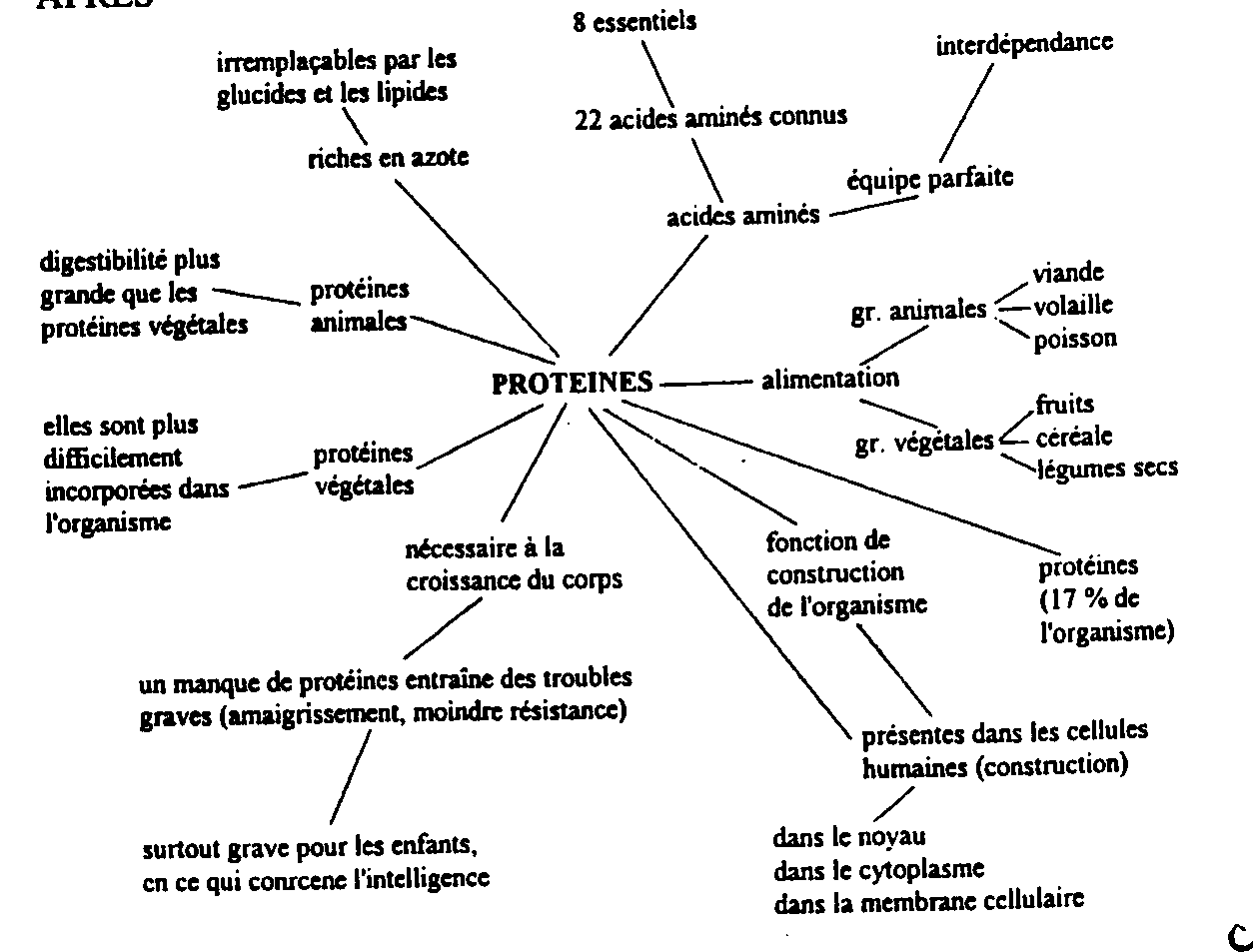 3 mois APRES
5
D. Leclercq (2020). C3 Cognition. Les réseaux conceptuels et leur évolution. DSSP Université de Liège & LEPS Université Paris 13
Méthode 2 la carte écrite par le soignant
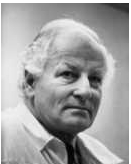 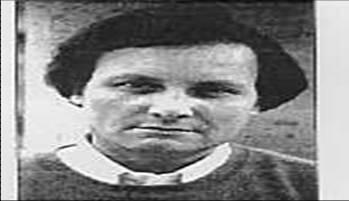 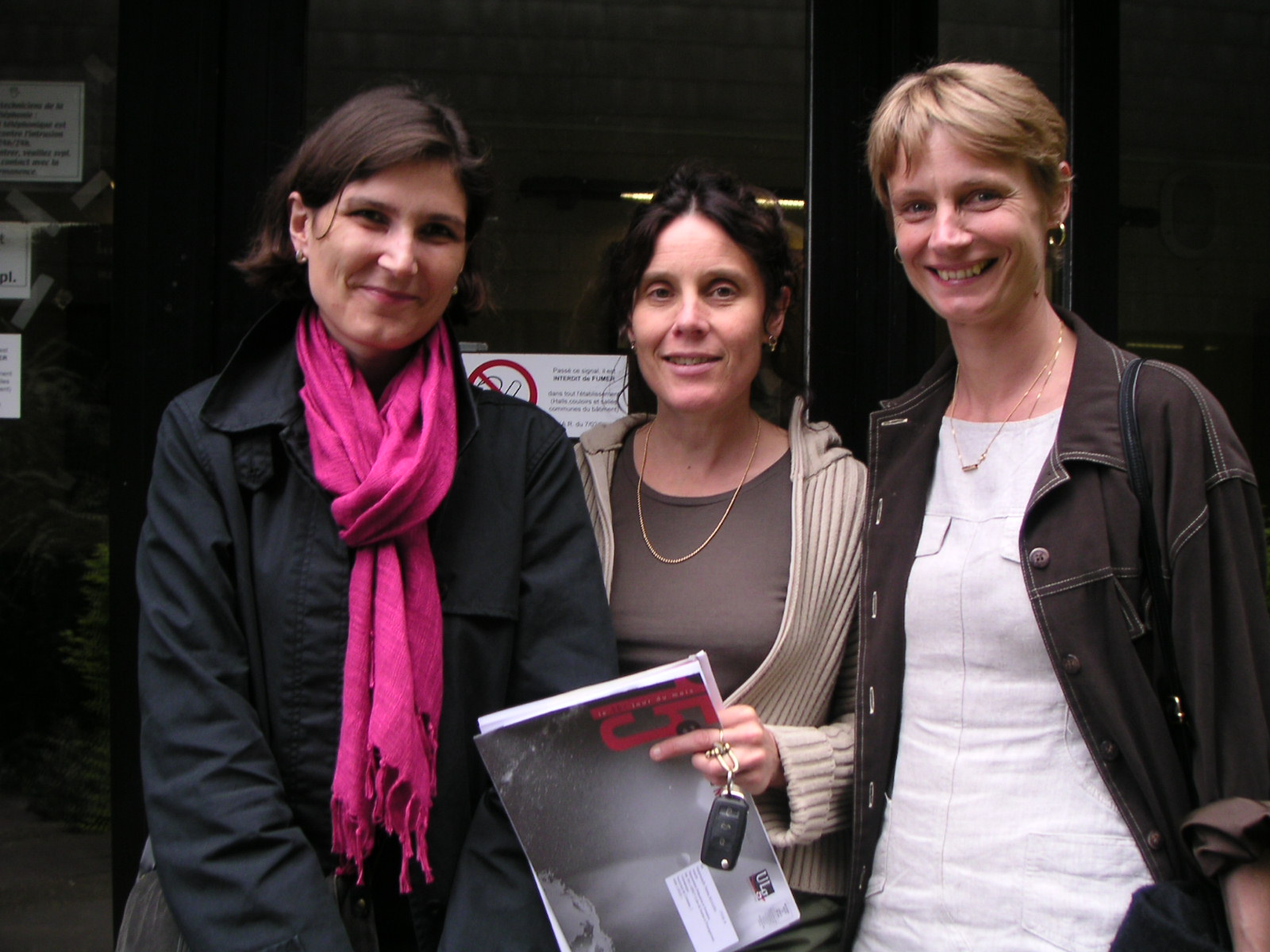 Claire Marchand
(Paris Bobigny)
Jean-François d’Ivernois
(Paris-Bobigny)
Jean-Philippe Assal
CHU Genève
« J’écris « sucre » au centre de la page.
 Dites-moi à quoi cela vous fait penser. J’écris.
 
Quelle relation entre  ce mot et ce mot ? 
(pour tous les mots).
6
D. Leclercq (2020). C3 Cognition. Les réseaux conceptuels et leur évolution. DSSP Université de Liège & LEPS Université Paris 13
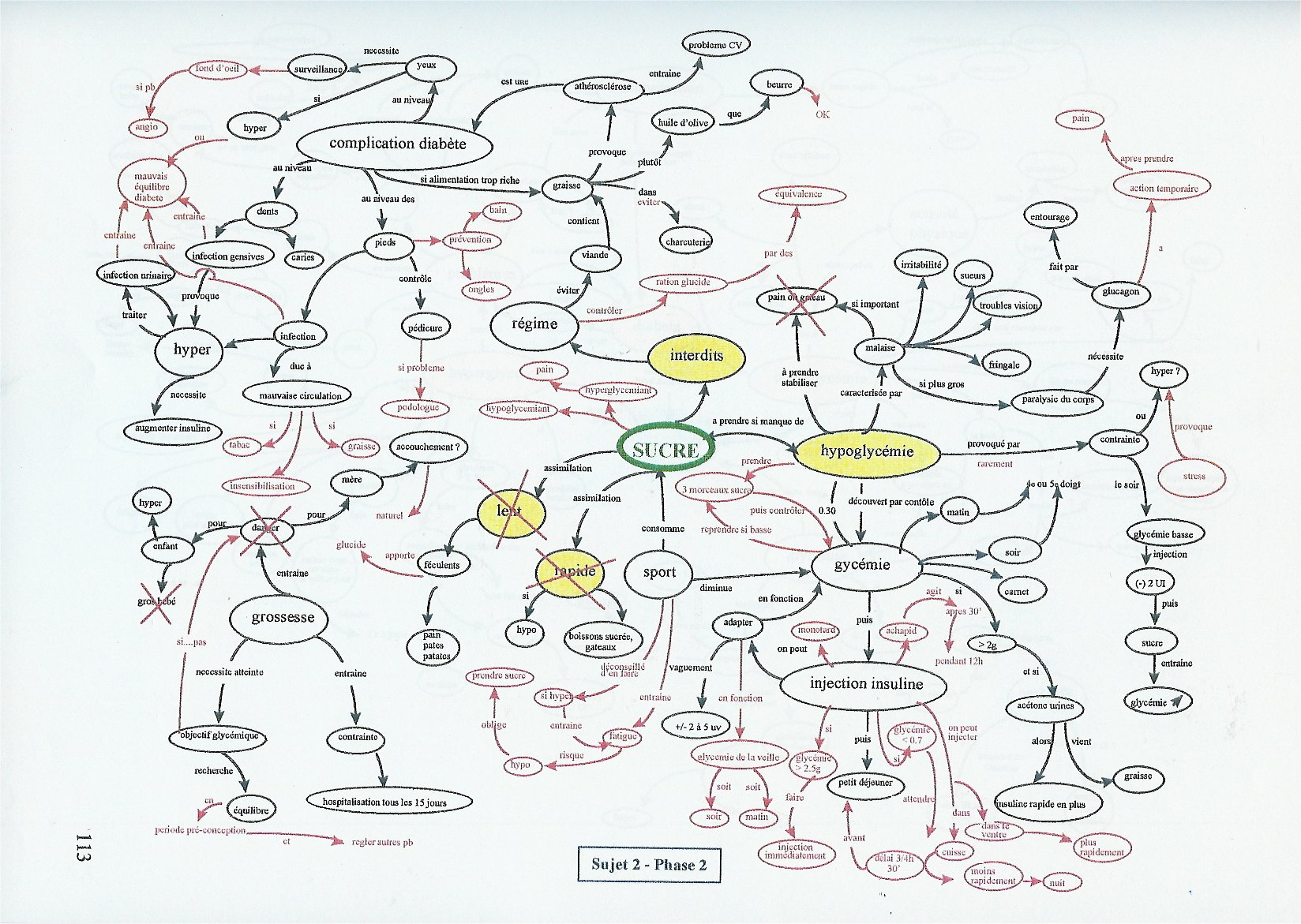 Genre de réponse
 (Marchand, 2000) :
7
D. Leclercq (2020). C3 Cognition. Les réseaux conceptuels et leur évolution. DSSP Université de Liège & LEPS Université Paris 13
Méthode 3 : pour répondre à 2 questions :
1. Le patient a-t-il la même carte conceptuelle que l’expert ? 2. Comment se développe un réseau de concepts ?
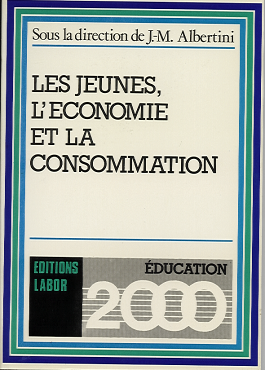 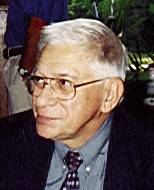 Banques
Ménages
Entreprises
Etat
Jean Marie ALBERTINICNRS Lyon
8
D. Leclercq (2020). C3 Cognition. Les réseaux conceptuels et leur évolution. DSSP Université de Liège & LEPS Université Paris 13
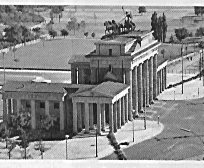 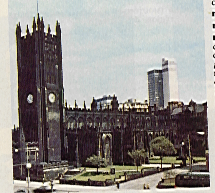 Berlin
Manchester
Lyon
Liège
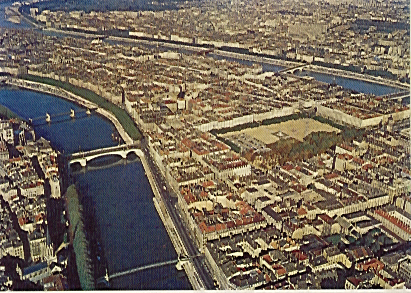 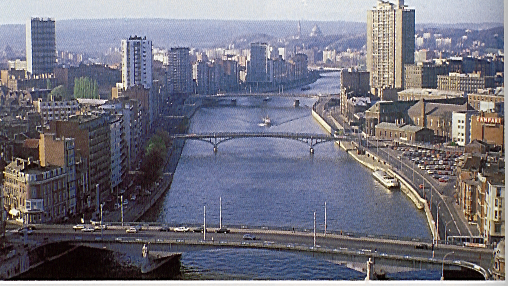 Enquête U.E.1985
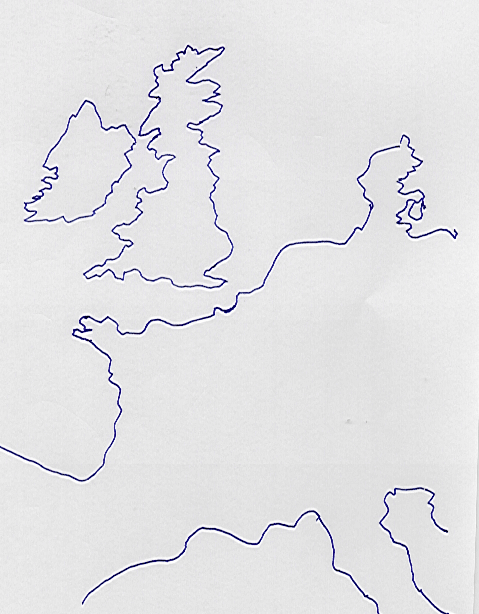 9
D. Leclercq (2020). C3 Cognition. Les réseaux conceptuels et leur évolution. DSSP Université de Liège & LEPS Université Paris 13
Le réseau conceptuel des experts en économie
Banques
Epargne
Epargne
Emprunt
Emprunt
achats
Entreprises
Ménages
salaires
taxes
allocations
contributions
subventions
Etat
10
D. Leclercq (2020). C3 Cognition. Les réseaux conceptuels et leur évolution. DSSP Université de Liège & LEPS Université Paris 13
Les flux monétaires vus par les experts en Economie
Banques
Entreprises
Ménages
Etat
11
D. Leclercq (2020). C3 Cognition. Les réseaux conceptuels et leur évolution. DSSP Université de Liège & LEPS Université Paris 13
Les flux monétaires vus par les experts en Economie
Banques
Epargne
Capitalisation
Investissements
Emprunt
achats
Entreprises
Ménages
salaires
taxes
allocations
contributions
subventions
Etat
12
D. Leclercq (2020). C3 Cognition. Les réseaux conceptuels et leur évolution. DSSP Université de Liège & LEPS Université Paris 13
Comment mesurer la proximité des représentations des novices de celles des experts ?
Albertini : 
Reliez ce qui 
fonctionne 
ensemble
Production
Commerce 
international
Famille
Banques
Investissement
Salaire
Epargne
Etat
Entreprises
Achats
Profit
Impôts 
et taxes
13
D. Leclercq (2020). C3 Cognition. Les réseaux conceptuels et leur évolution. DSSP Université de Liège & LEPS Université Paris 13
300 enfants de 12 ans Liège 1982
Banques
Epargne
Epargne
Emprunt
Emprunt
achats
Entreprises
Ménages
salaires
taxes
allocations
contributions
subventions
Etat
14
D. Leclercq (2020). C3 Cognition. Les réseaux conceptuels et leur évolution. DSSP Université de Liège & LEPS Université Paris 13
300 ados de 16 ans Liège 1985
Banques
Epargne
Epargne
Emprunt
Emprunt
achats
Ménages
Entreprises
salaires
taxes
allocations
contributions
subventions
Etat
15
D. Leclercq (2020). C3 Cognition. Les réseaux conceptuels et leur évolution. DSSP Université de Liège & LEPS Université Paris 13
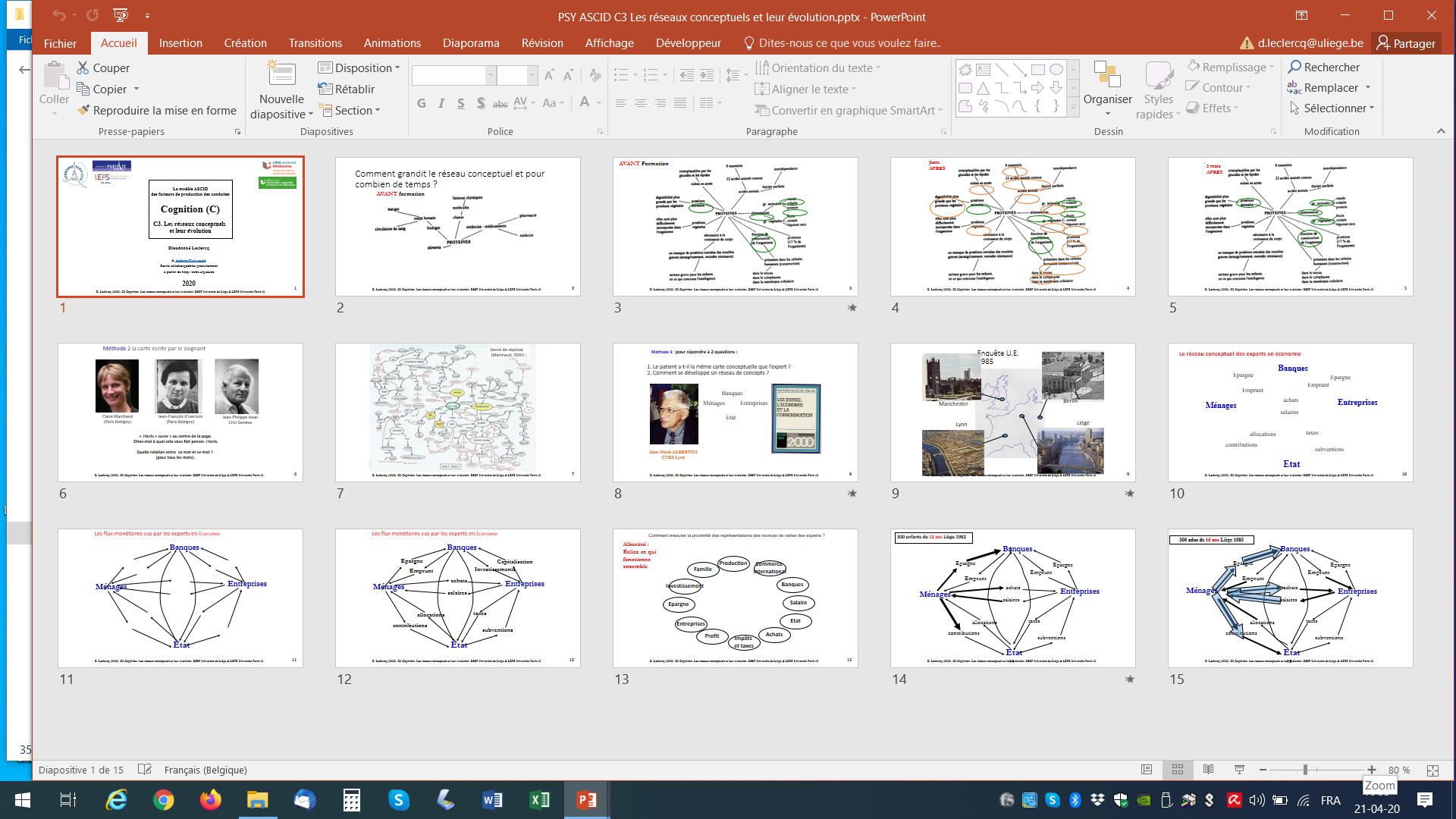 16
D. Leclercq (2020). C3 Cognition. Les réseaux conceptuels et leur évolution. DSSP Université de Liège & LEPS Université Paris 13